Joint communication concerning the Nevmerzhitsky v. Ukraine groups of cases
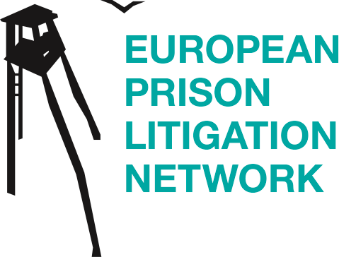 KHARKIV HUMAN RIGHT PROTECTION GROUP
What are the Nevmerzhitsky v. Ukraine groups of cases about?
overcrowding and poor material conditions of detention, inadequacy of medical care in detention, and lack of effective remedies in all these respects.

In January 2020, the ECtHR delivered a pilot judgment ; the Governement must (i) take measures aimed at reducing overcrowding and improving conditions of detention, and (ii) introduce remedies by Nov 2021.

No developments on the issue of material conditions and remedies

Lack of a comprehensive policy as recommended in the White Paper on prison overcrowding

According to the ECtHR, the lack of proper medical treatment in Ukrainian prison is of a structural nature and no effective remedy is available.
Lack of access to healthcare in Ukrainian prisons, a situation of extreme urgency
In its last report, the CPT stressed that « the situation observed in most of the establishments visited was such that it posed a considerable threat to the health and even life of prisoners”.

As evidenced by the reports of the National Preventive Mechanism, the situation has not improved since this CPT statement.

The Prosecutor General of Ukraine was alarmed in January 2020 at the 7% annual increase in the number of deaths in prisons.

The mortality rate of 90.7/10,000 places Ukraine far behind other CoE countries when it comes to prison mortality (Space 1, 2019)
I. An inconsistent health policy in prison, aggravating the problems
The problem of health care in Ukrainian prison is of great complexity and would require a strong political will & clearly stated objectives ; instead, prison health policy has so far been very confused.
In 2017, the Government announced the transfer of prison medicine to the Ministry of Health but it has limited itself to creating a new body under the supervision of the Ministry of Justice.
This reform was disjointed from the reform of the general health system. Due to the lack of a steering role for the Ministry of Health, the reform has led to an often chaotic situation. A 2020 report of the CoE office in Kyiv pointed out the “shortage, and sometimes the lack of medical personnel”, non provision of medicines and equipment”. 
The CPT in its latest report has pointed out that “it will be extremely difficult to address all the serious problems unless prison health-care services are placed under the responsibility of the Ministry of Health”.
In this respect, the Government gives indications to the CM that change from one communication to another. There is a strong indication that the Government wants to maintain the status quo.
II. A health system facing major systemic and structural difficulties
II. 1 Structural failure of care within the penitentiary medicine system

The general lack of medical staff into a total lack of medical care; very often medical procedures (e.g. injections, bandages) are carried out by prisoners themselves.

The lack of diagnostic and treatment capacity in prison health care institutions makes it necessary to refer prisoners to civilian hospitals, but most of the time only a small proportion of prisoners can afford this service, which is usually paid for.

Drugs and medical supplies are purchased centrally. This and the low budget lead to long delays in supply.

Transport to prison hospitals is often a cruel experience for sick prisoners, and the involvement of health staff during transfer is totally exceptional.
II.2. The issue of infectious disease management

The situation in this respect is particularly problematic, given the weakness of specialist care, the lack of resources in prison medicine and the unsanitary conditions in many institutions.
Hepatitis
- There is no national hepatitis detection and treatment programme in Ukraine.
- Until now, there was no treatment for viral hepatitis C in Ukrainian prisons.
HIV
- The rate of HIV infection in the prison population is 22 times higher than in the general population.
- Interruption of antiretroviral treatment (ART) is a very typical situation. If an HIV+ prisoner has opportunistic infections, esp. TB, the need to modify the ART, which requires a hospital examination, leads to long interruptions of therapy.
OST
The limitation of OST to a period of 30 days results in violent rapid detoxification and sometimes death. 
TB
- A preventive medical examination must take place twice a year, but is not always carried out,
- Deficit of medicines for the treatment of tuberculosis.
- Prisoners with an open form of the disease are placed in the same rooms as other prisoners, and the risk of contagion is high.
III. Difficulties exacerbated by the COVID-19 crisis
Inadequate material conditions, poor health system, lack of adequate funding, disregard for the need to release prisoners who are sick and inappropriate testing pose a serious threat to the prison system, given the increase in the overall incidence of COVID-19 in Ukraine.
However, the Ukrainian government has refused to take measures to reduce the prison population (esp. amnesty).
The poor sanitary conditions in many prisons, the negligence of the administration in complying with the epidemiological requirements (IPP, barrier gesture) both for staff and prisoners - make the risk even higher.
The information on the situation of COVID-19 in prisons cannot be considered reliable because the lack of diagnosis
The transport of prisoners was interrupted for several months, leading to overcrowding in pre-trial detention centres.
Due to the quarantine, the detainees were not transported to hospital, and in some cases this resulted in a fatal outcome.
Recommandations
EPLN and KHPG call on the CM to request the Government of Ukraine to: 
urgently fill the vacancies for health care workers and the need for equipment and medicines; 
clarify as soon as possible the chain of responsibility within the medical units and designate those responsible for the quality of care; 
initiate, possibly in the form of a consensus conference, a transparent process for the transfer of prison medicine to the Ministry of Health, comprising a national debate including civil society and international organizations.
In addition, EPLN and KHPG also call on the Committee of Ministers, to:
separate the examination of groups of cases concerning health care in prison from those concerning material conditions of detention, as the necessary reforms involve distinct responses, actors and timeframes;
act with the Directorate General for Human Rights to ensure that prison health issues are given greater priority in cooperation programmes and find synergies with relevant EU instruments.